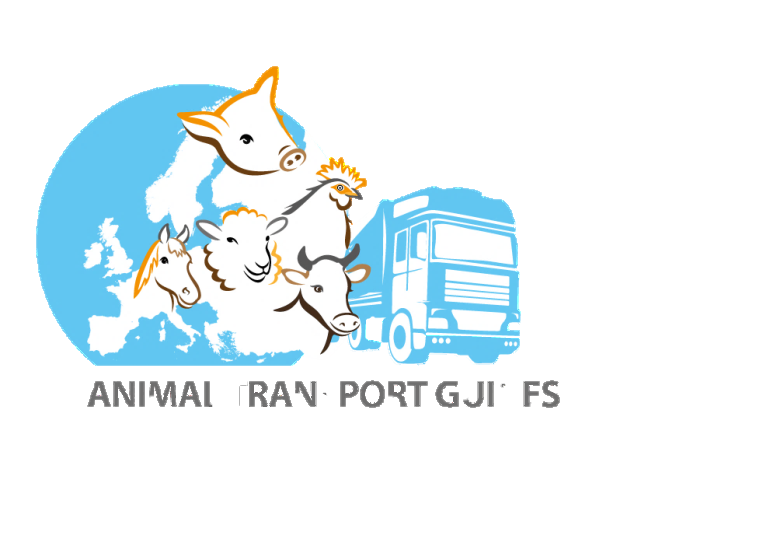 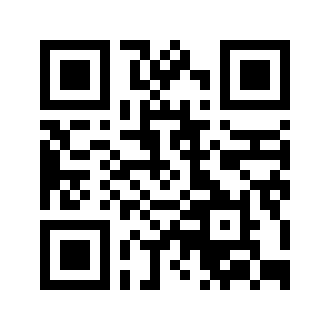 Utovar i raspoloživi prostor za konje
Poveznica na sve vodiče i informacije: www.animaltransportguides.eu
P
Priprema za utovar
Izaberi vozilo primjereno za broj i kategoriju konja te trajanje putovanja.
1
2
Neukroćeni  konji ne smiju se prevoziti na dugim putovanjima.
3
Izradi plan utovara.
U slučaju slobodnog utovara, mogu biti samo četiri neukroćena kopitara po skupini.
4
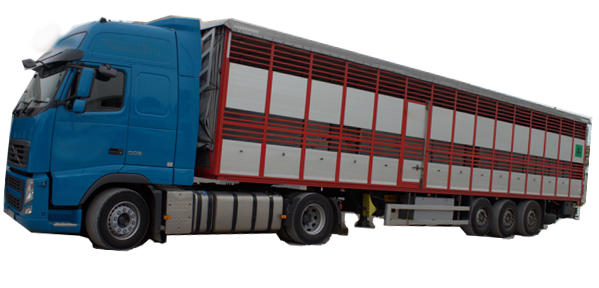 Osim ako će isto uzrokovati poseban stres konjima, u sljedećim će slučajevima biti smješteni i njima će bit rukovano odvojeno:
Životinje različitih vrsta, ili značajno različite veličine ili starosti
Odrasli pastusi
Spolno zreli mužjaci i ženke
Životinje međusobno neprijateljski raspoložene
Vezane i slobodne životinje
5
©World Horse Welfare
5
6
Skupa mogu biti prevožene: socijalizirane skupine, kobile sa ždrebadi
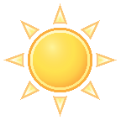 Toplo vrijeme: vozi tijekom hladnijih sati dana s većim površinama po životinjama.
Hladno vrijeme: vozi tijekom toplijih sati dana s normalnim površinama po životinjama.
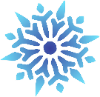 P
Površine potrebne životinjama
Konjima osiguraj potreban prostor u svrhu prevencije problema s ravnotežom i ozljedama.

Veliki, mladi ili ‘wide-standing’ konji trebaju više prostora od ostalih.

Toplo vrijeme ili dugo putovanje= daj više prostora.
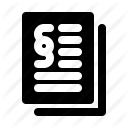 Osiguraj 10 – 20 cm između životinja i pregrada
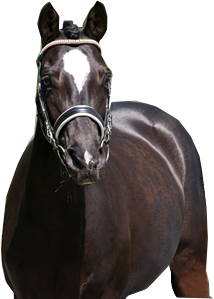 Za najbolje održavanje ravnoteže, prevozi ih dijagonalno (stražnji dio u smjeru vožnje) s odjeljcima ukošenim 30 – 40 cm.
Idealno je da konji nisu vezani. Ako su vezani, dužina užeta treba konju dopustiti da sagne glavu toliko da može održavati ravnotežu i očistiti dišne putove, ali treba biti dovoljno kratko da se spriječi da se zapetlja u prednje noge.
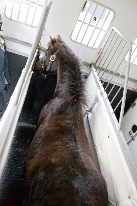 ©World Horse Welfare
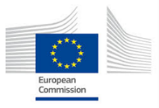 Zahvale: Projekt Europske komisije (SANCO / 2015 / G3 / SI2.701422). Informativni letci razvijeni su u suradnji sa svim članovima konzorcija, članovima fokus grupe i dionicima.
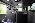